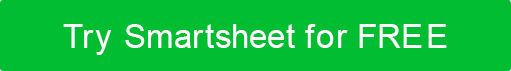 SOFTWARE PROJECT INITIATION
YOUR
LOGO
Project Name
 
Project ID:  000000

00/00/0000

 
PROJECT MANAGER:
SOFTWARE PROJECT INITIATION
WHY
PROJECT OBJECTIVES 
& BENEFITS

WHAT
IN-SCOPE
& OUT-OF-SCOPE

WHEN
TIMELINE & MILESTONES
HOW MUCH
BUDGET

WHO
PROJECT ORGANIZATION

WHAT IF
RISK REGISTER
SOFTWARE PROJECT INITIATION | TABLE OF CONTENTS
WHY
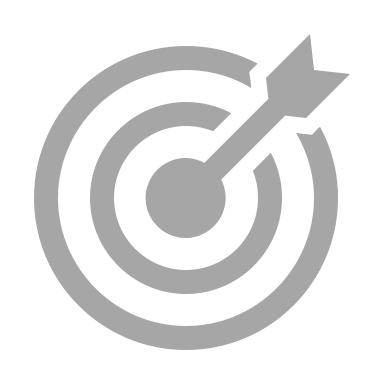 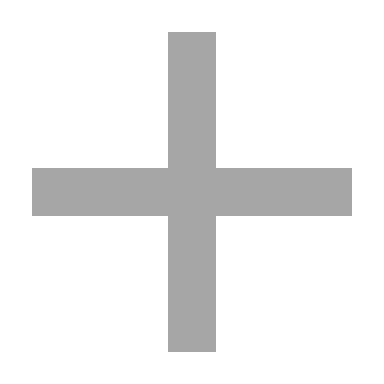 WHY | PROJECT OBJECTIVES & BENEFITS
WHAT
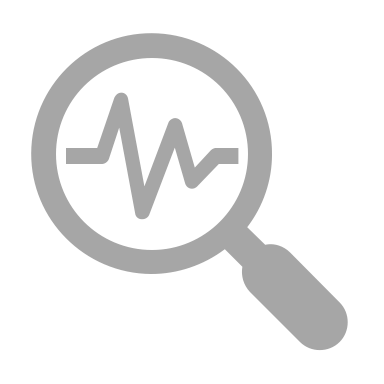 WHAT | IN-SCOPE & OUT-OF-SCOPE
Milestone 1
01/16
Milestone 10
02/11
WHEN
Milestone 7
02/05
Milestone 3
01/22
Milestone 9
02/09
TIMELINE
Milestone 2
01/18
Milestone 6
02/02
Project Complete
02/15
Milestone 5
01/31
Milestone 4
01/27
Milestone 8
02/07
WHEN | TIMELINE
WHEN
MILESTONES
WHEN | MILESTONES
HOW MUCH
BUDGET
HOW MUCH | BUDGET
NAME
–––––––––––
TITLE
WHO
PROJECT ORGANIZATION
NAME
–––––––––––
TITLE
NAME
–––––––––––
TITLE
NAME
–––––––––––
TITLE
NAME
–––––––––––
TITLE
NAME
–––––––––––
TITLE
NAME
–––––––––––
TITLE
NAME
–––––––––––
TITLE
NAME
–––––––––––
TITLE
WHO | PROJECT ORGANIZATION
WHAT IF
RISK REGISTER
ACCEPTABLE
IMPROBABLE
LOW
TOLERABLE
POSSIBLE
MEDIUM
UNDESIRABLE
PROBABLE
HIGH
INTOLERABLE
EXTREME
WHAT IF | RISK REGISTER